LLRF device inventory management
for the European XFEL
Julien Branlard, for the LLRF team
LLRF device inventory and management
DESY, 14.10.2015
PROBLEM STATEMENT    /    TALK OVERVIEW
Low level radio frequency system (LLRF) for the European XFEL
complex subsystem essential to the accelerator operation
comprises over 2000 main electronic boards and modules (> 10k components) 
all of them undergoing production, testing, installation and maintenance life cycles

Asset management is required 
labelling and book-keeping of these components is essential 
during the installation, commissioning and operation phases of the accelerator

Current implementation and outlook
Mix of tools
Backed-up hard drive
DESY's Kabel DokumentationsSystem (KDS)
XFEL’s Electronic Document Management System (EDMS)
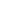 XFEL and DESY
European X-ray Free Electron Laser (XFEL)
Pulsed superconducting 17,5 GeV accelerator + variable gap undulator lines
Delivering ultra short X-ray flashes (27,000 / sec)
Construction 2009 – 2016
User facility 2017
http://www.xfel.eu/

Deutsches Elektronen Sychrotron (DESY) 
In kind contribution from DESY
Low-level radio frequency system (LLRF)
Controls the RF field to accelerate the electron beam
Design, production, installation, commissioning and operation
http://www.desy.de/
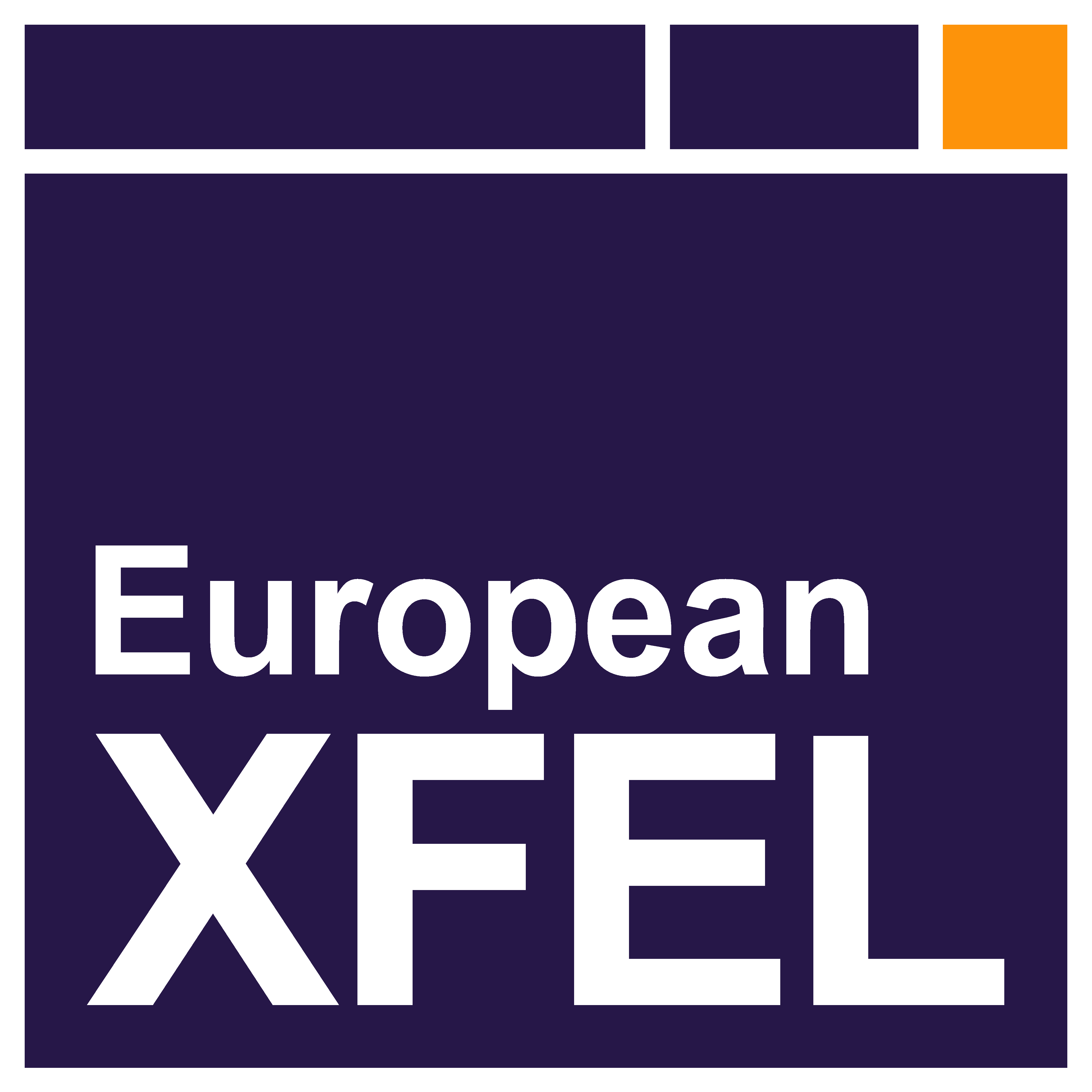 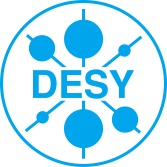 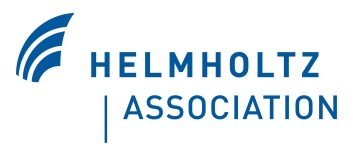 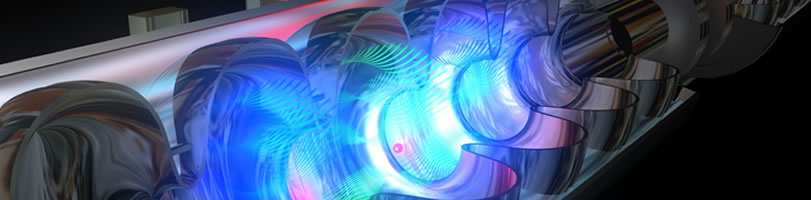 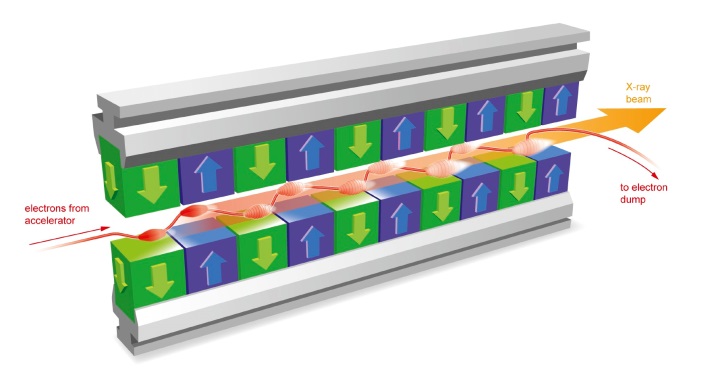 see talks from 
    M. Bieler
    S. Haid
    B. List
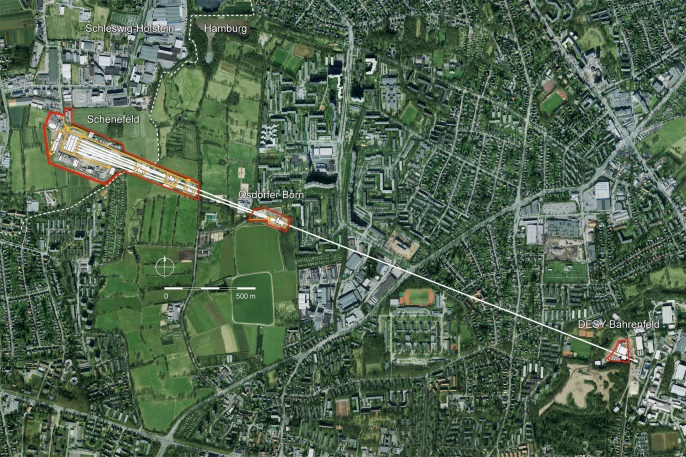 The European X-ray Free-Electron Laser  (XFEL)
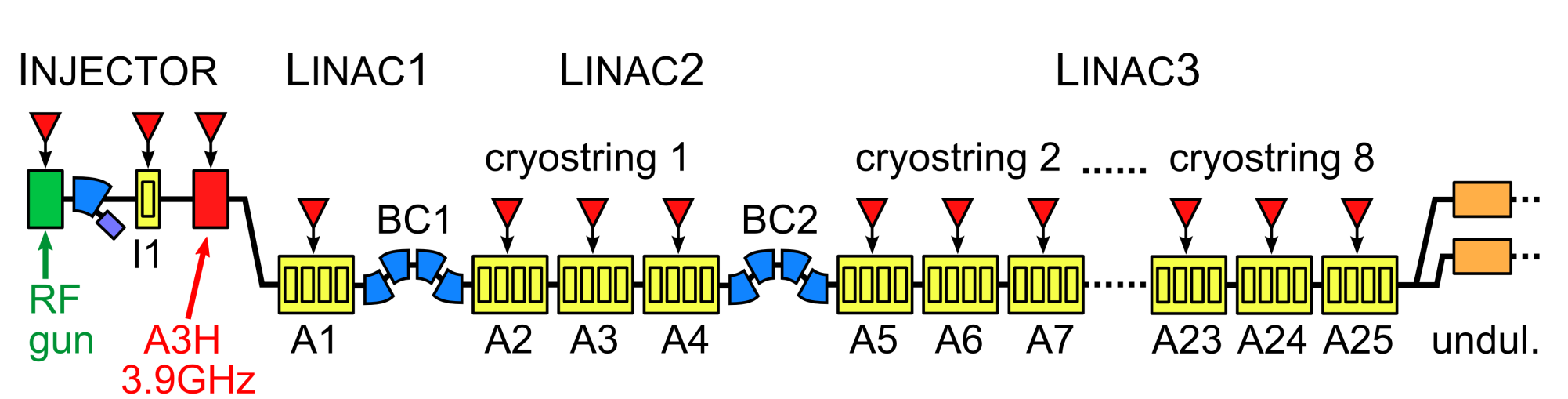 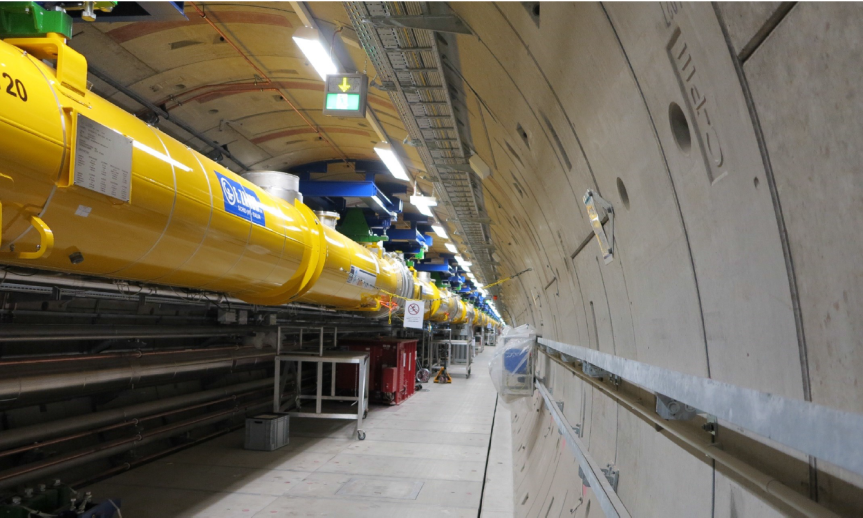 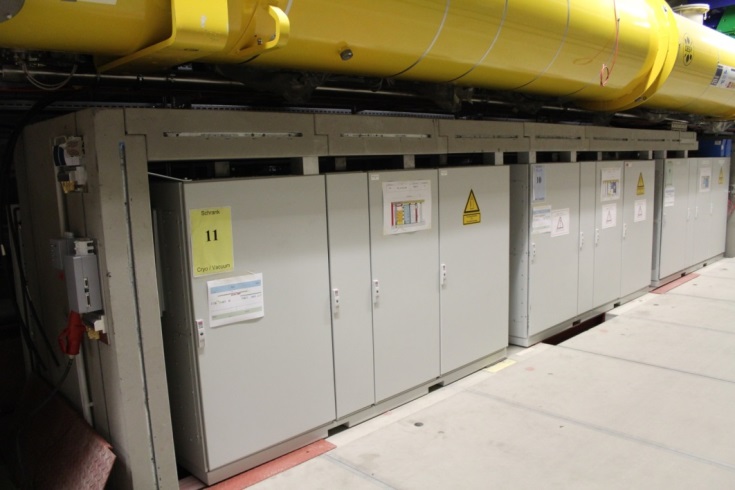 808 superconducting 1.3 GHz TESLA RF cavities
101 cryomodules (8 cavities)
25 RF stations (4 cryomodules)
1 LLRF system / RF station (i.e. per klystron)
BEAM
CM1
CM2
CM3
CM4
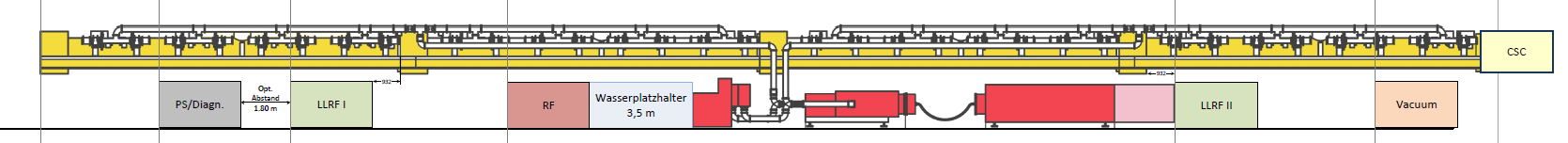 KLYSTRON
LLRF  master
LLRF  slave
The XFEL LLRF System
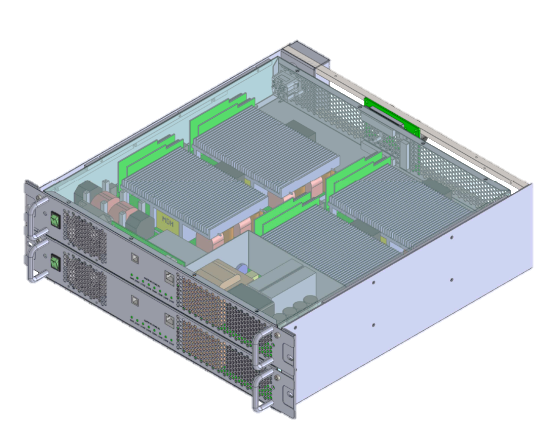 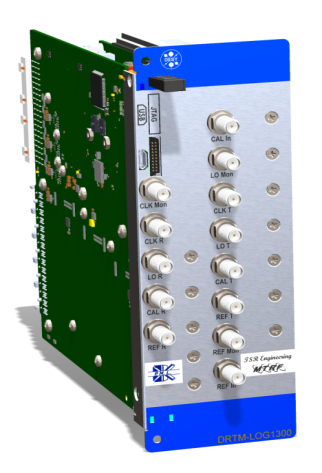 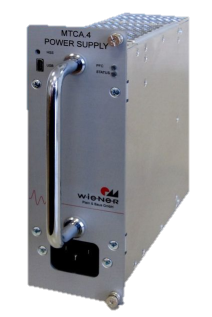 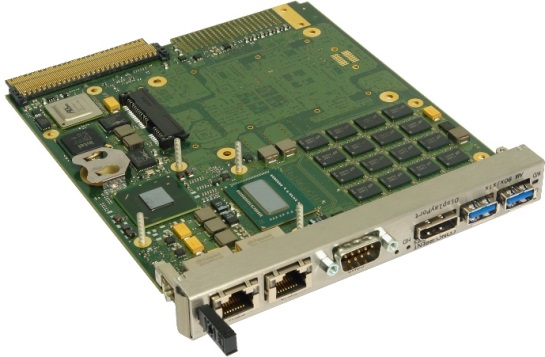 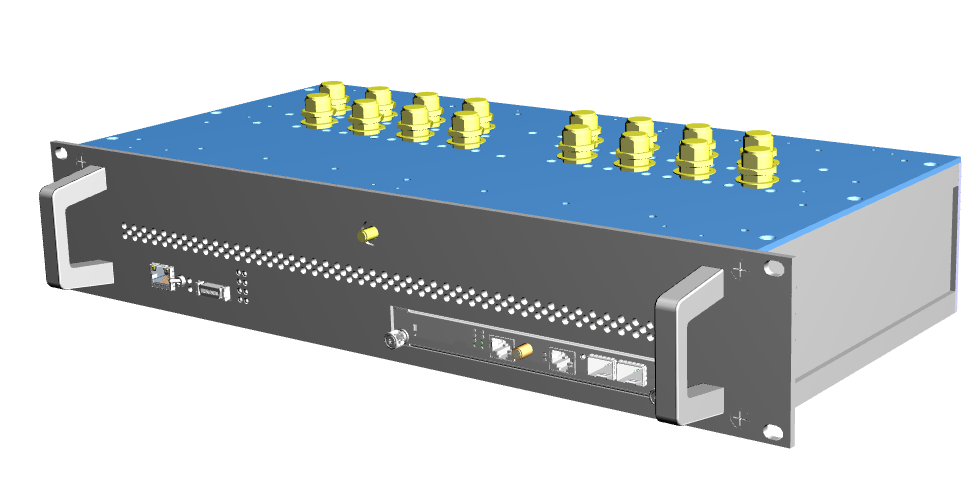 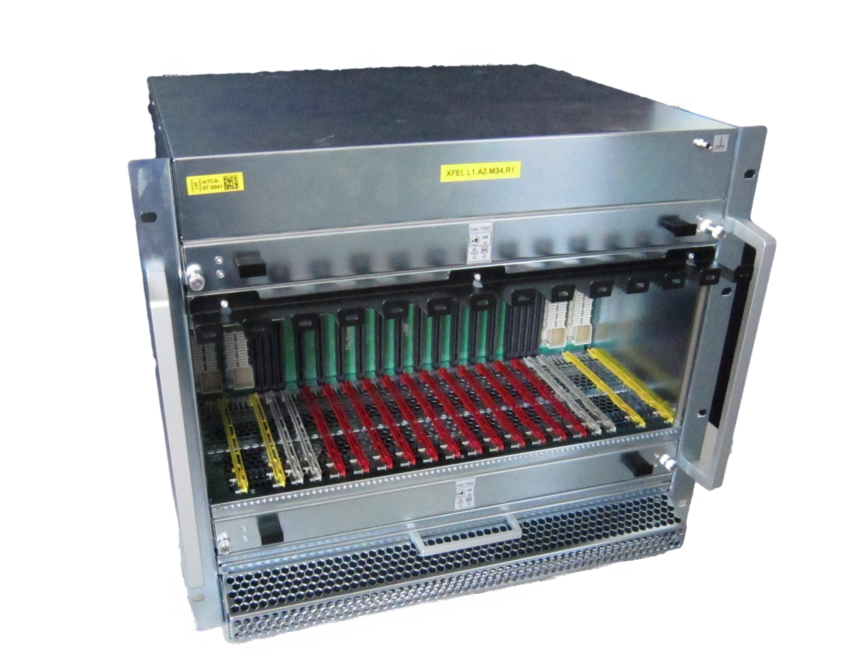 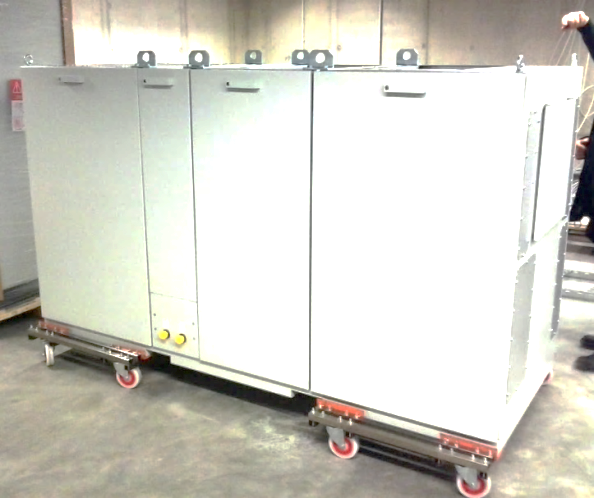 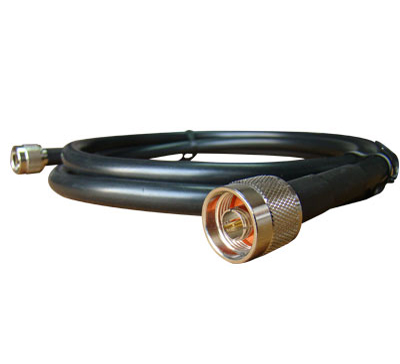 R&D versus MASS PRODUCTION
R&D life cycle
Documentation in N: drive (backed-up), 
Living files in SVN (version tracking): HW, FW, SW source files
Failure reports, meeting minutes, tracked via RedMine
Ad Hoc solutions: Google Docs, Dropbox, USB stick, Personal Computer etc…

Mass production life cycle
Hard drive solution (unsatisfactory)
KDS
EDMS
Database (AMTF, XFEL)
Mass Production
R&D
Production
QA&QC
Installation
Operation
Decommission
The XFEL LLRF System
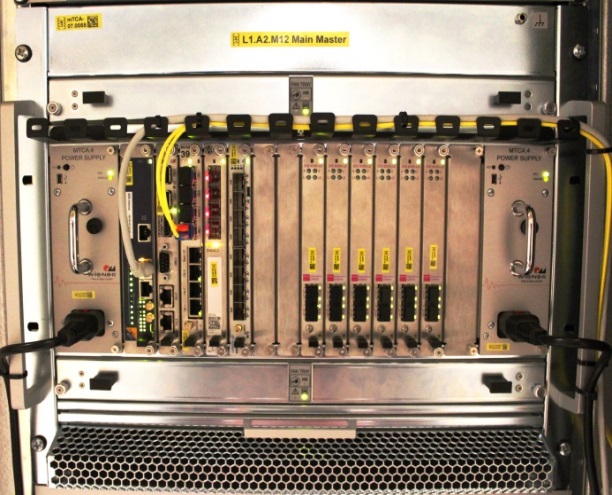 VM
TC
PM
CRATE
uLOG
DWC
ADC
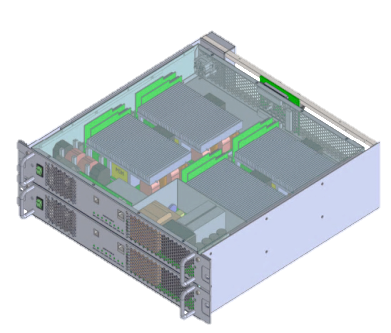 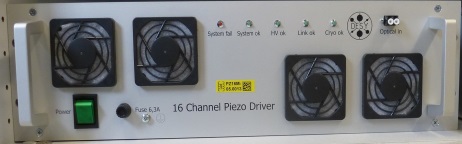 PSM
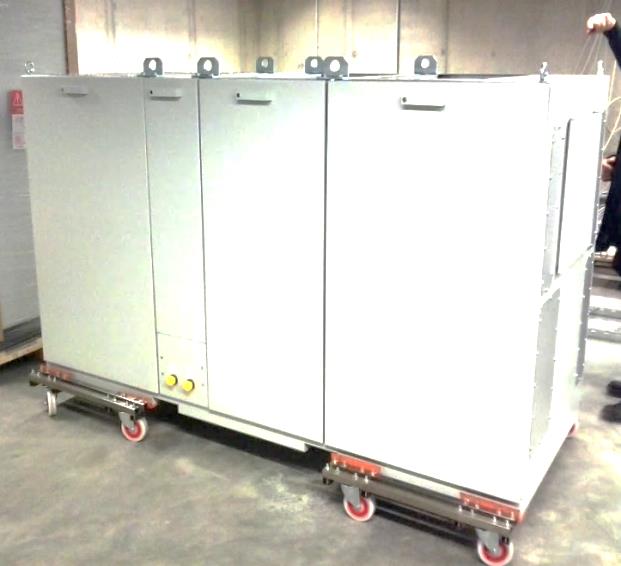 PZ16M
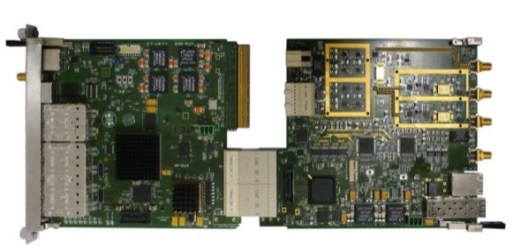 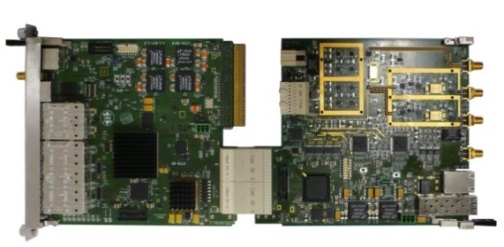 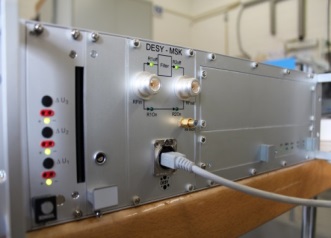 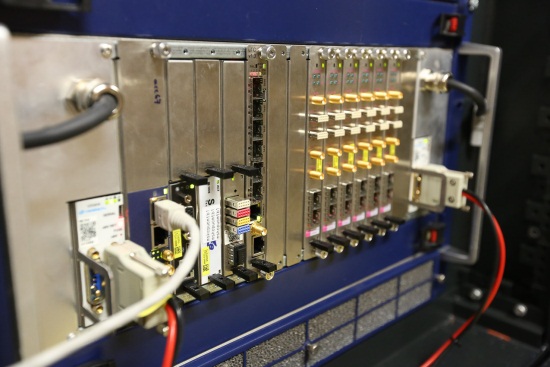 CPIM
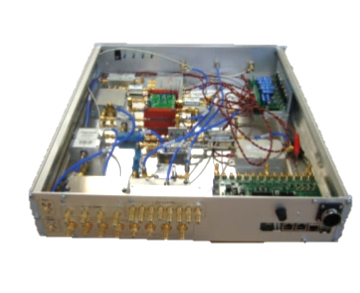 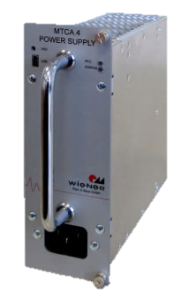 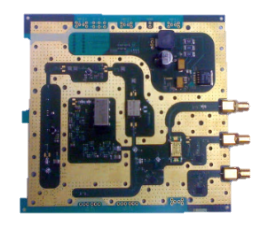 RACK
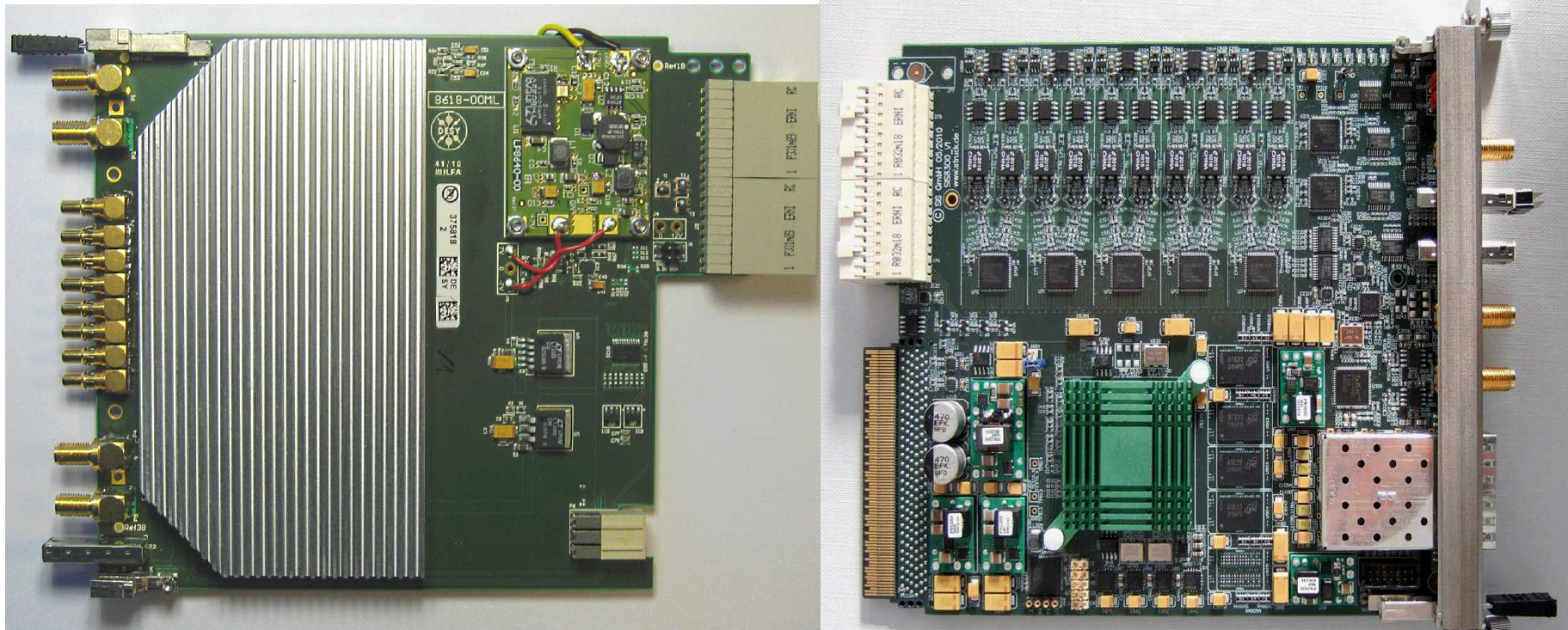 LOGM
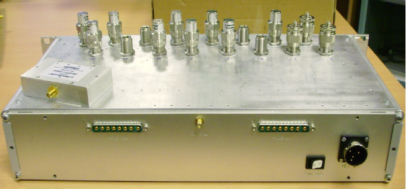 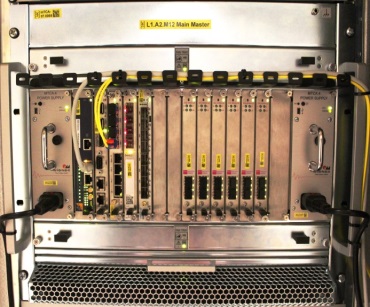 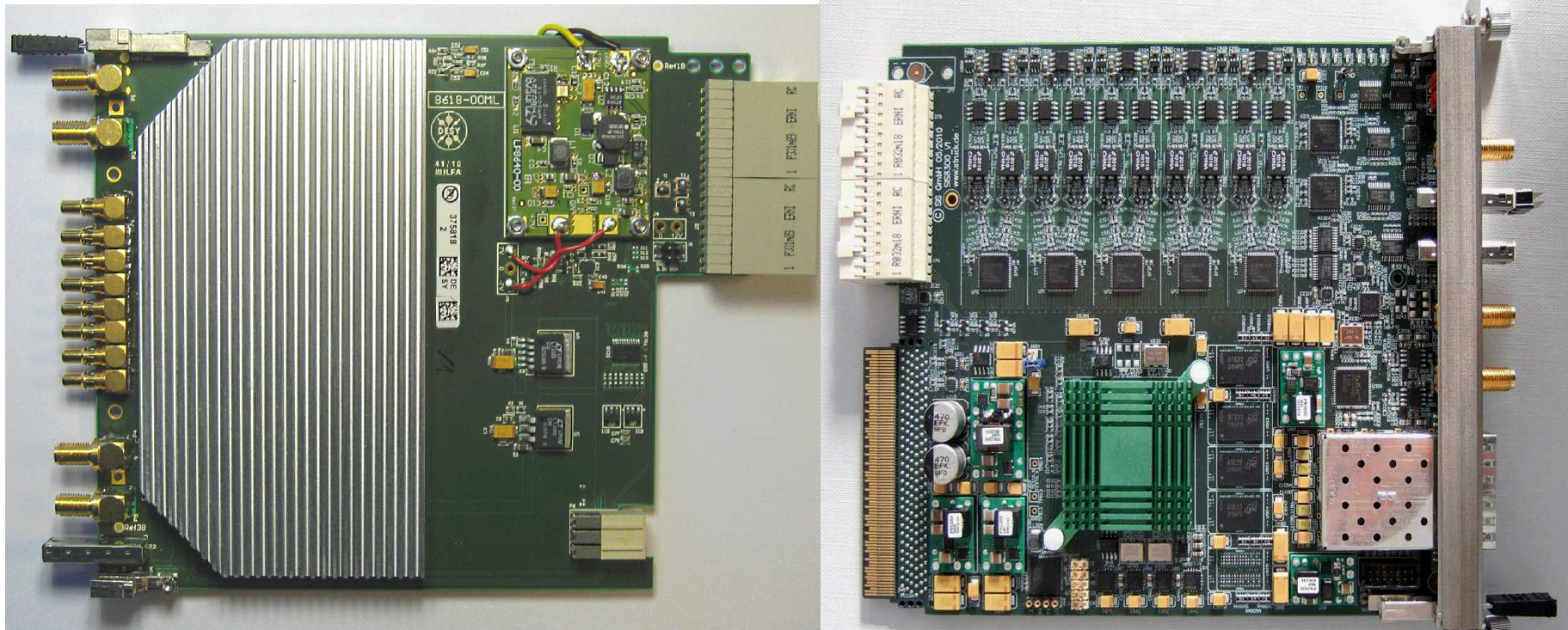 DCM
MTCA
MTCA
The XFEL LLRF System: ASSET OVERVIEW
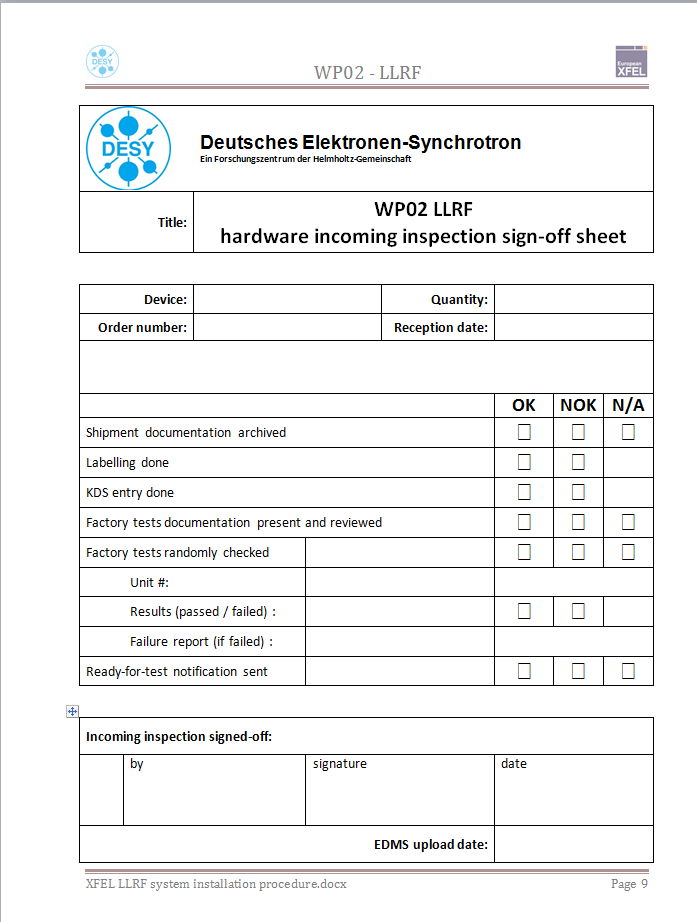 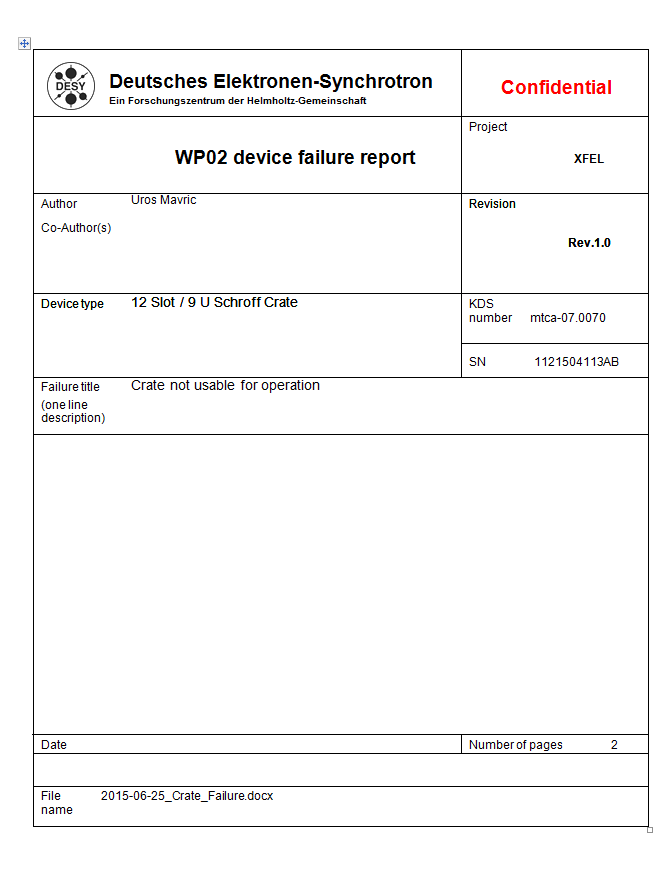 Incoming inspection
Delivery 	
Shipping documentation 
Device labelling 	
Entry in database (KDS)
Random verification of company tests
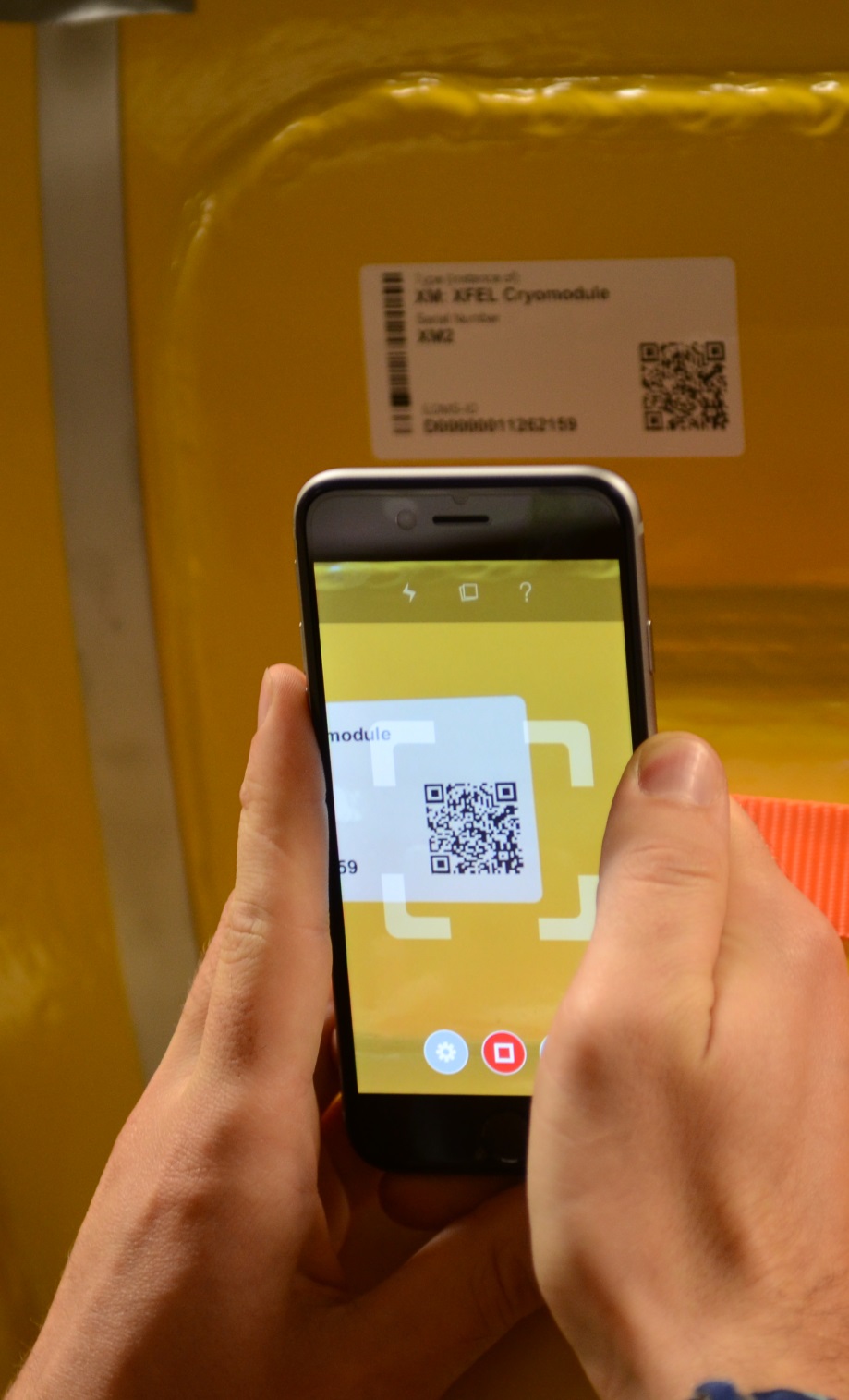 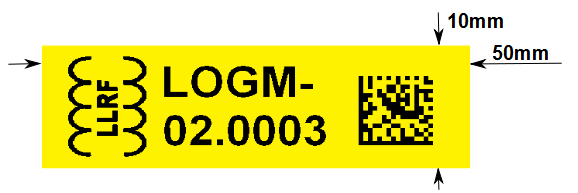 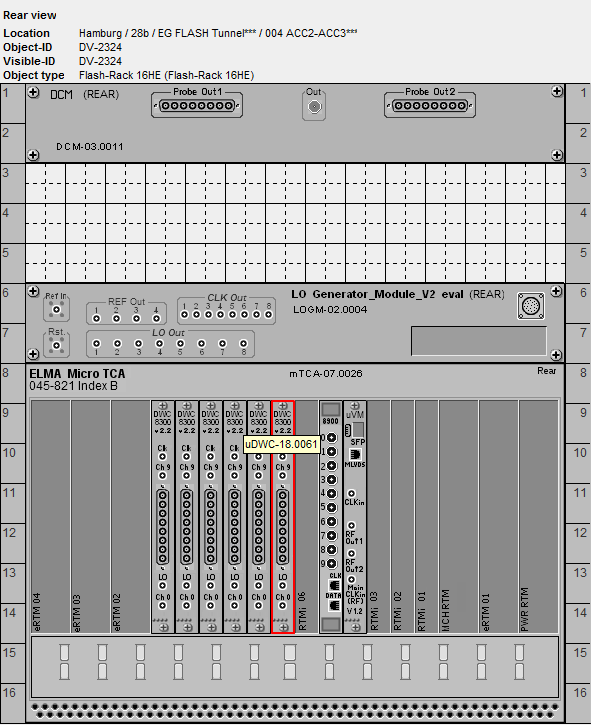 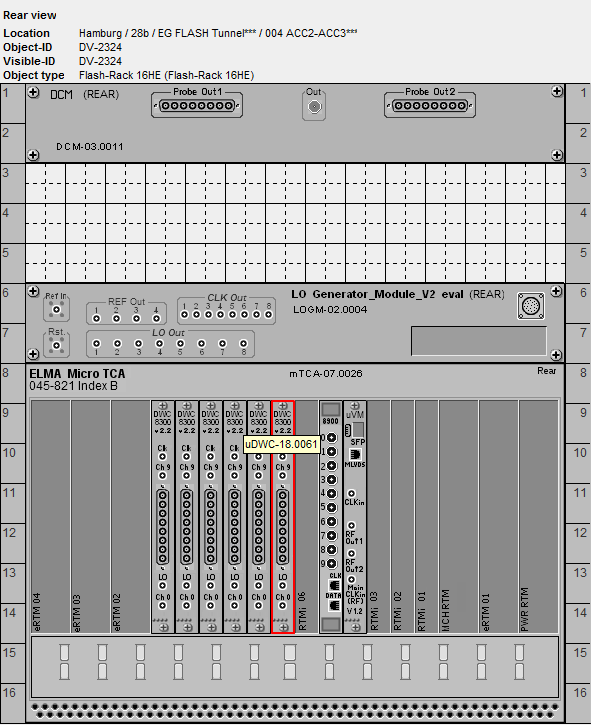 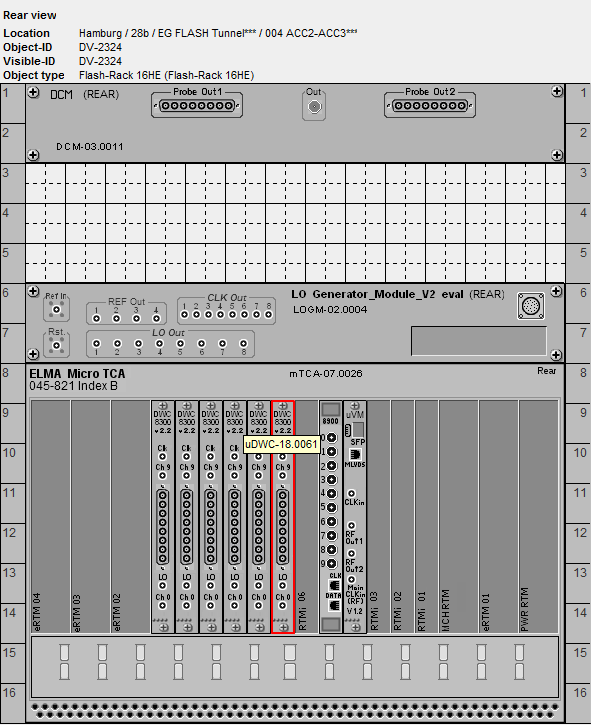 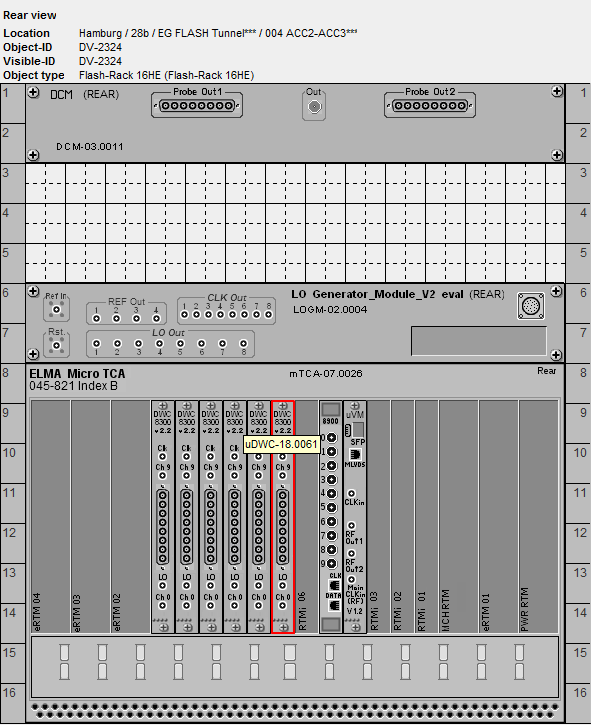 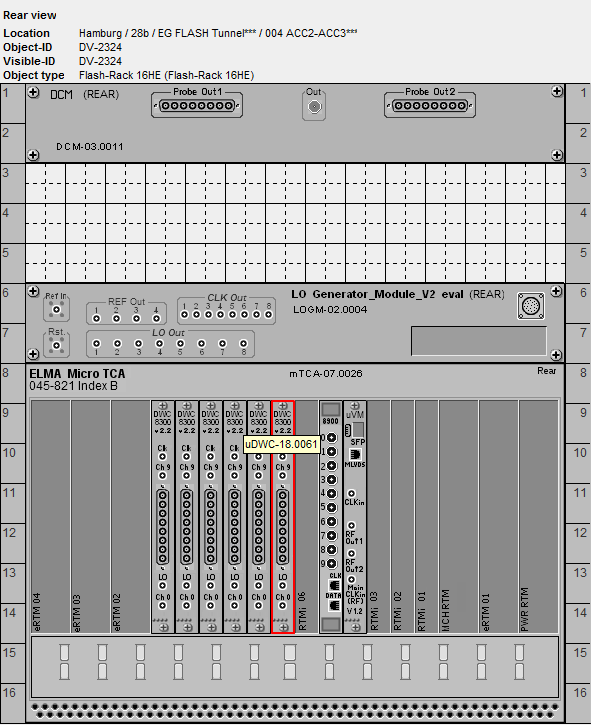 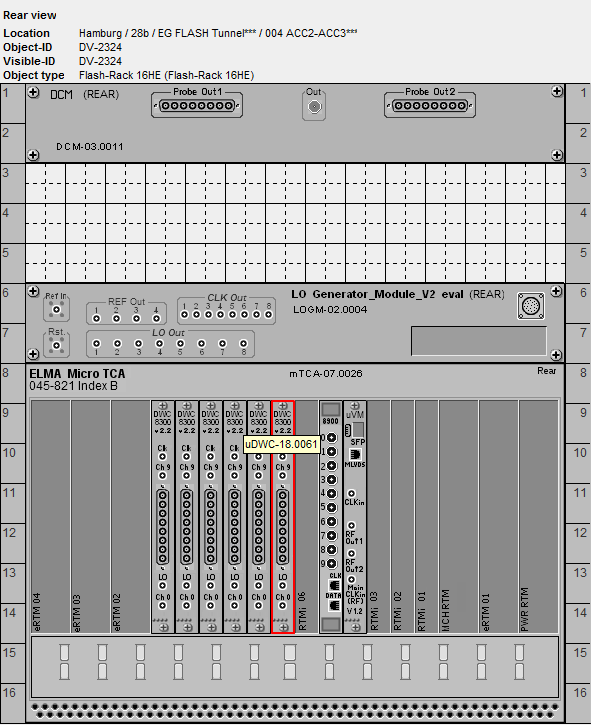 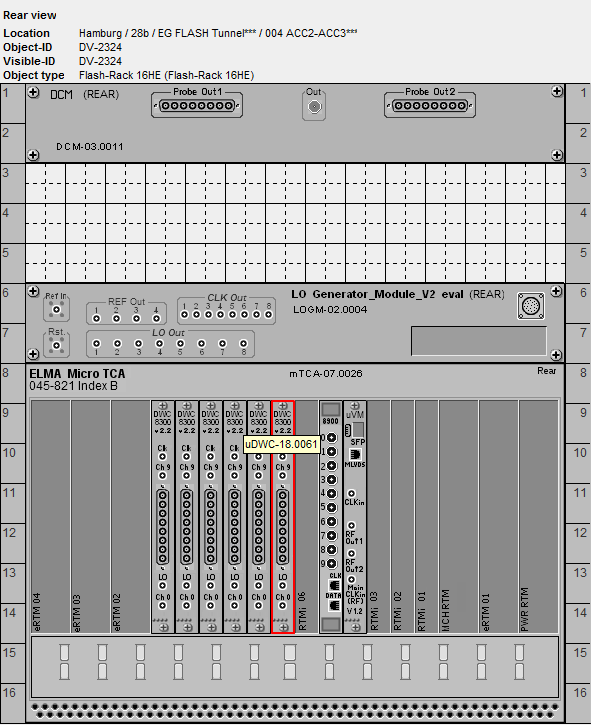 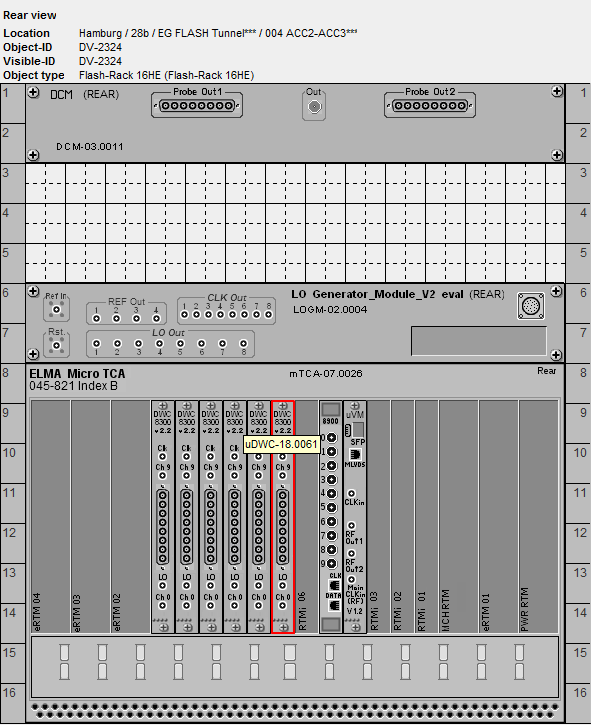 Acquisition documentation (invoice, manufacturers test)
Incoming documentation (failure / test reports)
Virtual device in database
New device in storage
The XFEL LLRF System: ASSET OVERVIEW
Incoming inspection
Device test
For selected device, dedicated tests in test stand 
Test report is generated and stored
Device is marked as tested / approved (sticker)
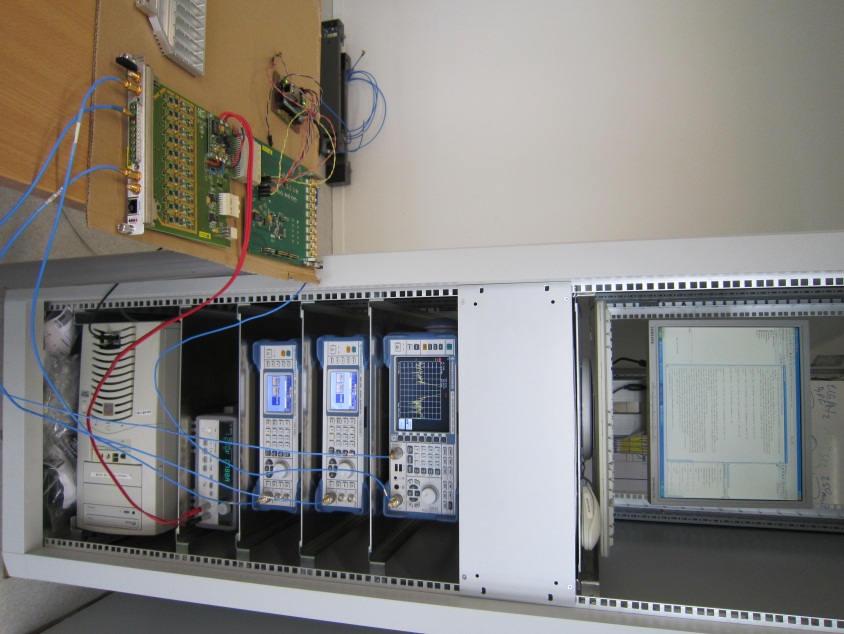 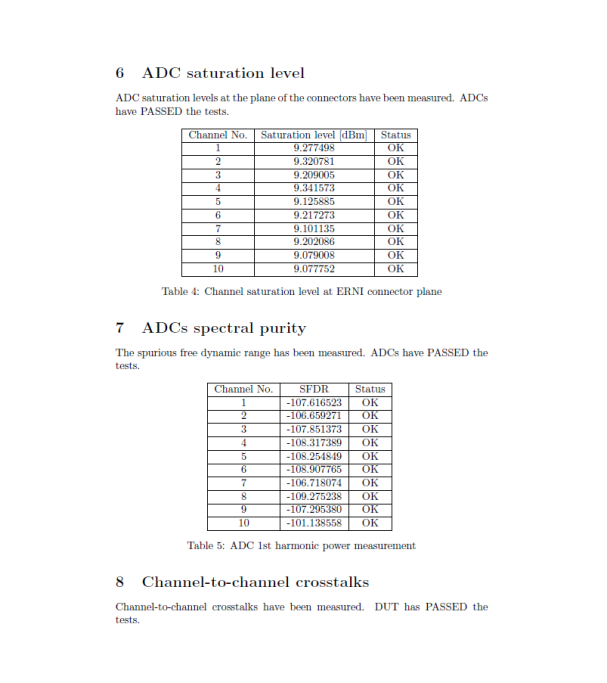 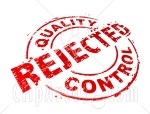 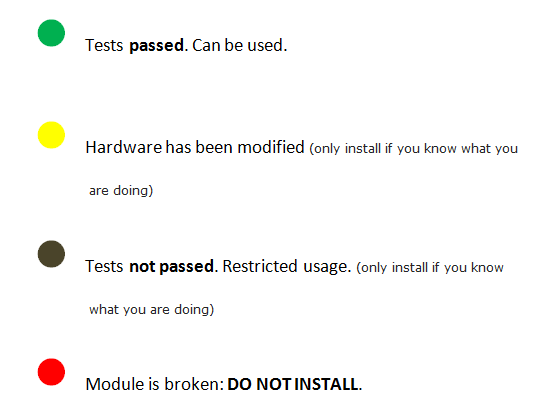 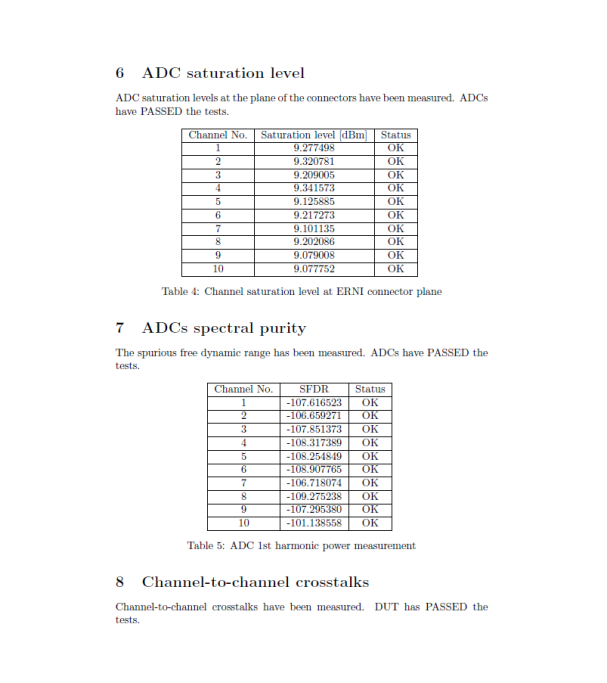 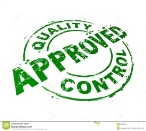 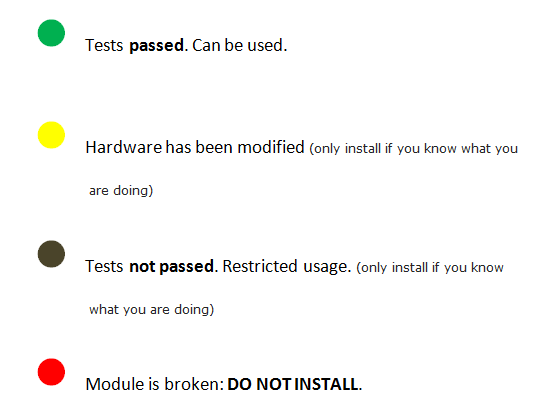 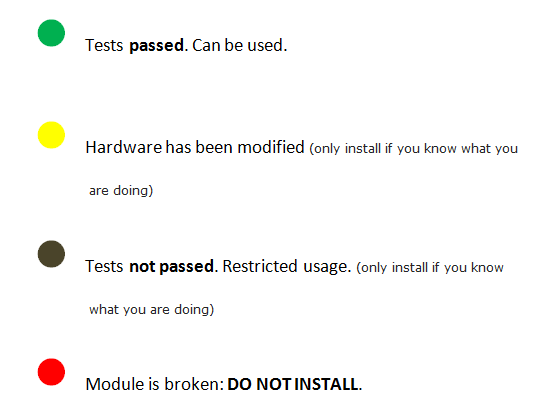 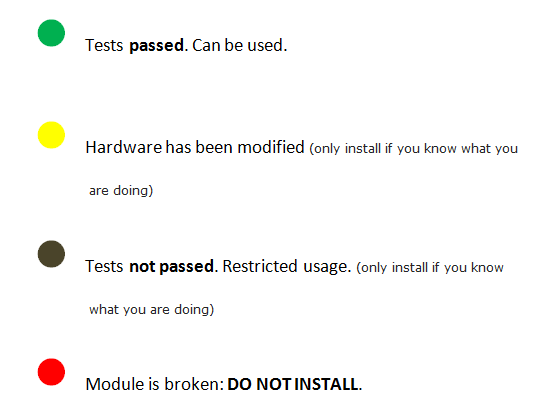 Test documentation
Templates
Instruction for test stand use (bugs, calibration…)
Test reports (passed, failed, non-conformity report)
Patch description
Tested devices 
Inventory / storage
History
The XFEL LLRF System: ASSET OVERVIEW
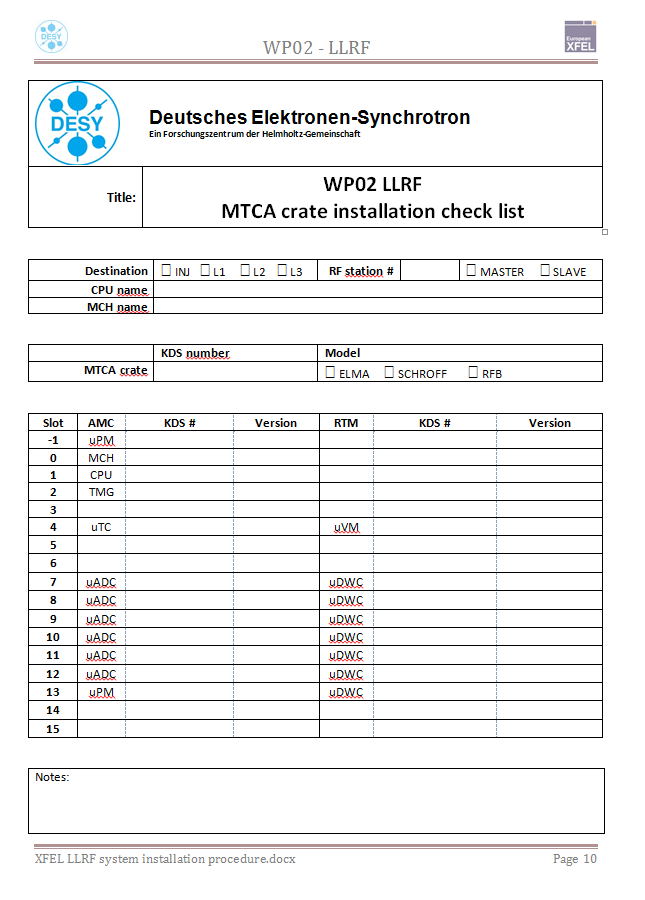 Incoming inspection
Device test
Crate installation
Selection of components from storage
Upload configuration in database (KDS)
Installation of firmware, servers
Basic functionality checks 
Fill-in crate assembly checklist report
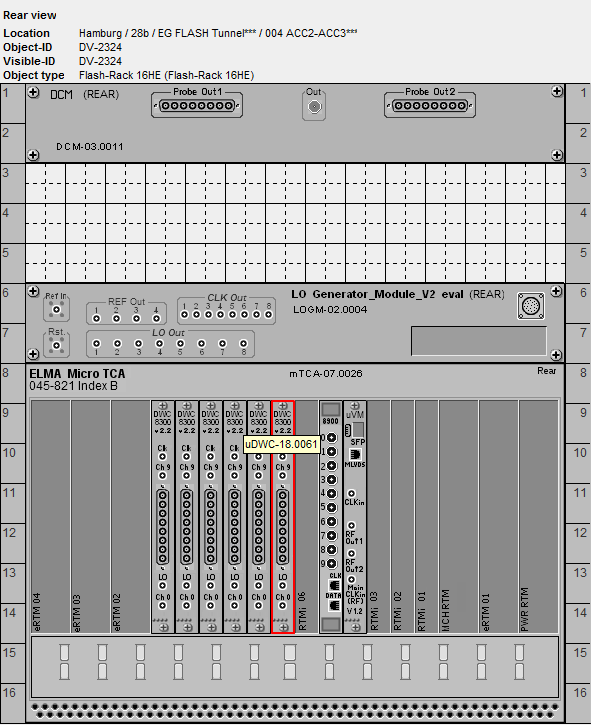 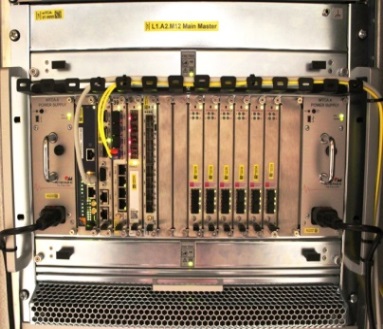 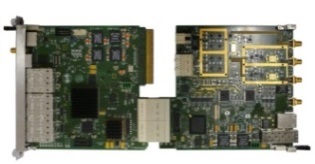 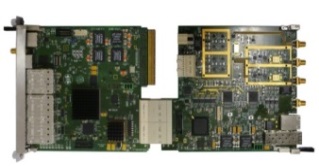 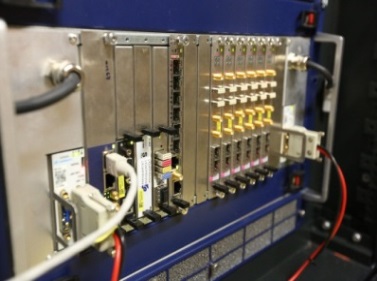 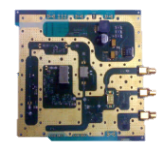 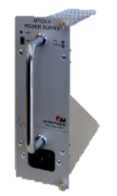 Installation and commissioning documentation
Template
Reports
Checklists, …
Virtual equipped crate
Stored equipped crate
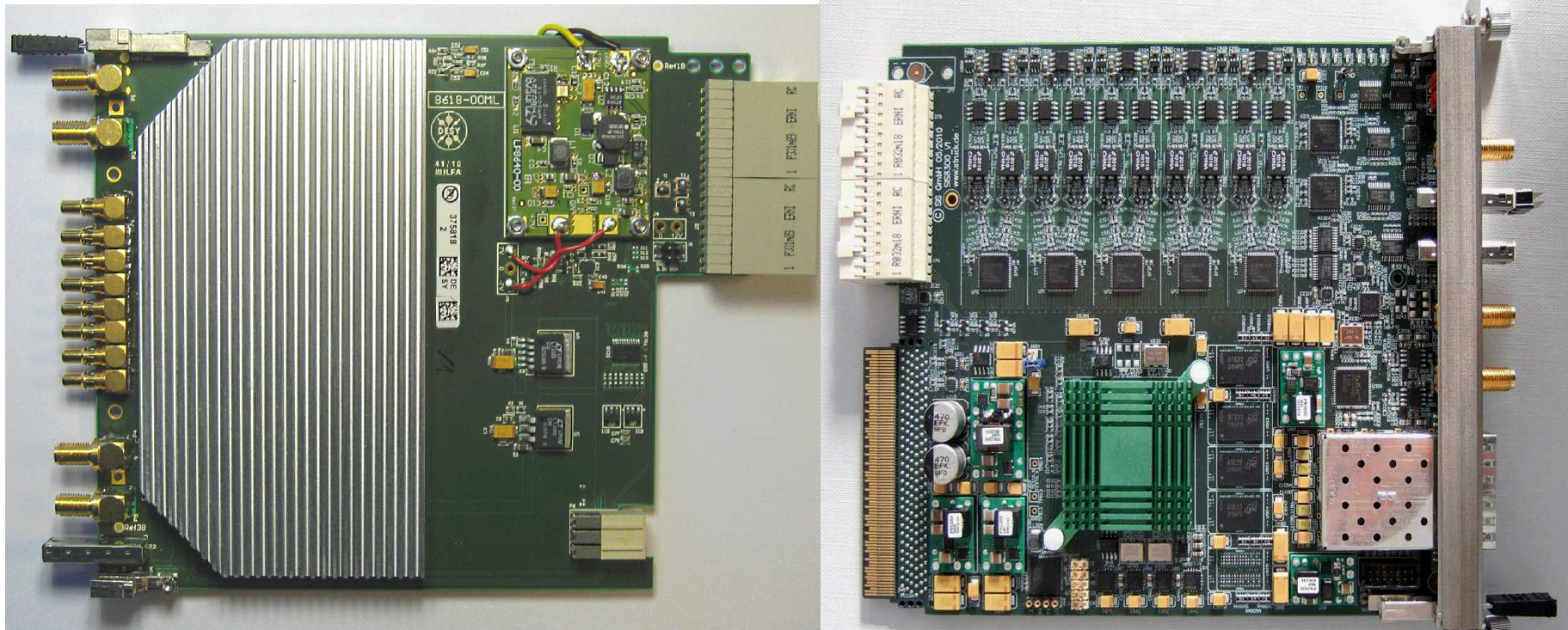 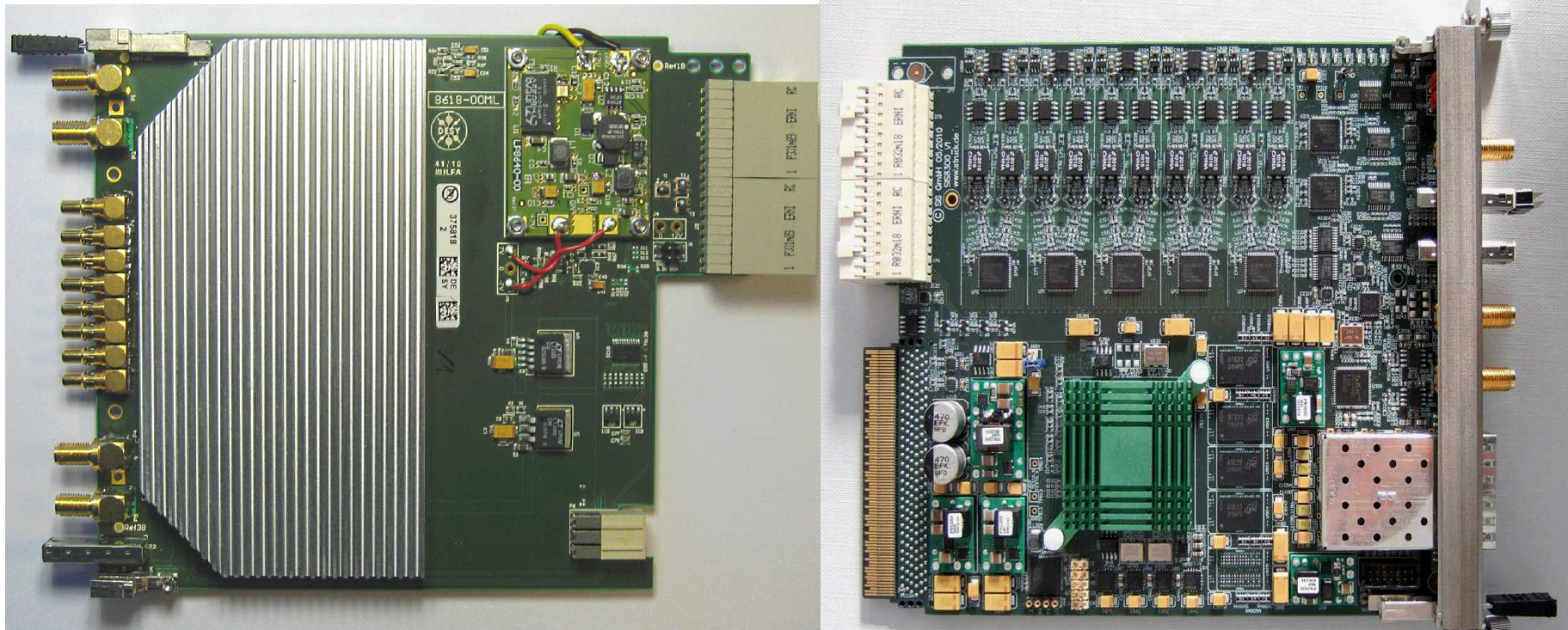 MTCA
The XFEL LLRF System: ASSET OVERVIEW
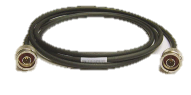 Incoming inspection
Device test
Crate installation
Rack installation
Module installation
Inner-rack cabling	
Integral tests
Storage, ready for tunnel installation
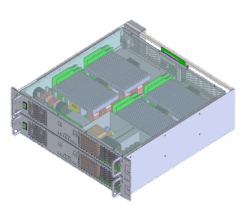 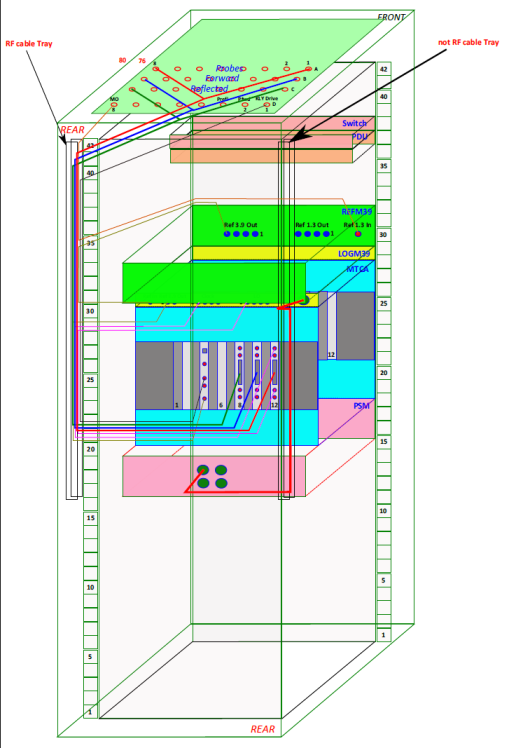 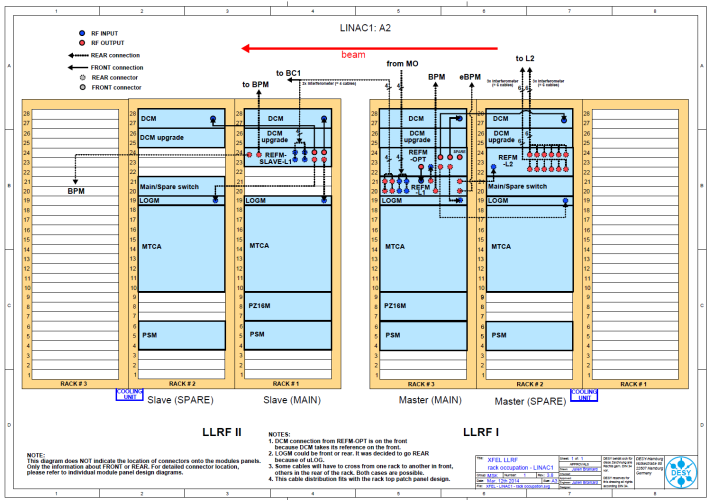 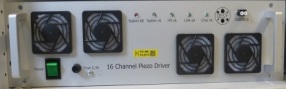 PSM
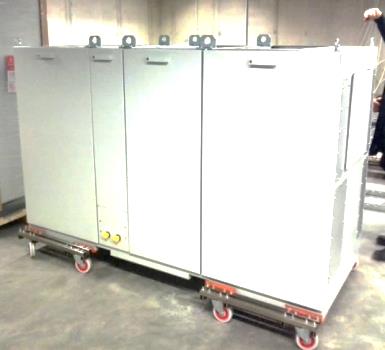 PZ16M
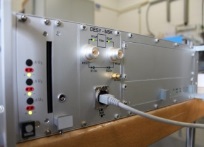 Installation and commissioning documentation
Template
Reports
Checklists, …
Virtual equipped rack
Stored equipped rack
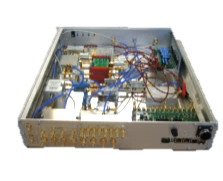 CPIM
LOGM
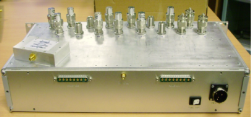 cabling instructions
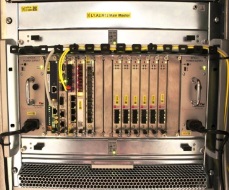 rack occupation plans
DCM
MTCA
The XFEL LLRF System: ASSET OVERVIEW
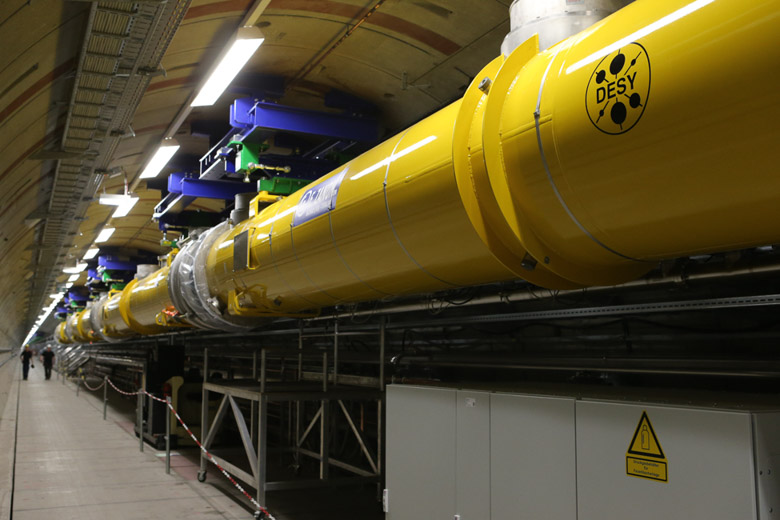 Incoming inspection
Device test
Crate installation
Rack installation
Tunnel installation
Cabinet transport
RF cabling (outer rack)
Connections to mains, water and Ethernet, fibers	
Commissioning checklist
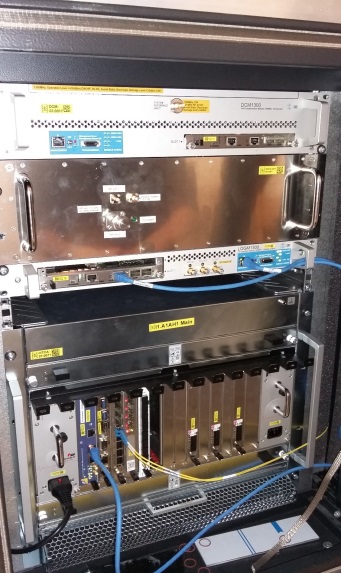 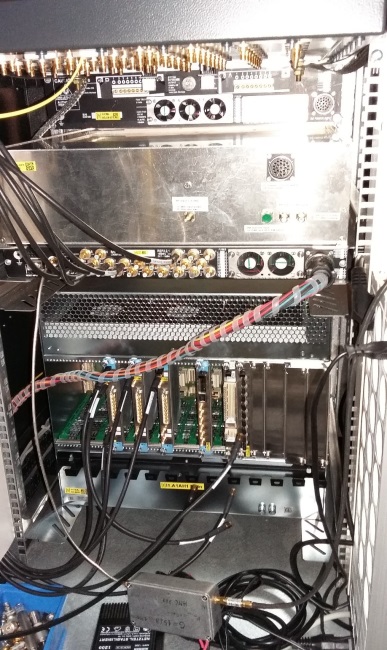 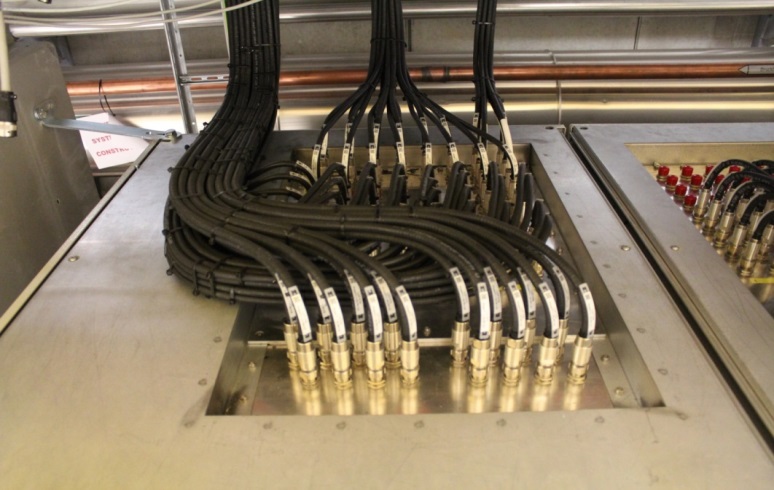 Installation and commissioning documentation
Template
Reports
Checklists, …
Virtual LLRF system 
Installed LLRF system
Current Solution and Outlook
Mixed use of tools
KDS 
is required for cabling plans
is the database for LLRF device tracking
offers nice GUI interface



















EDMS 
is the XFEL official documentation system
is supported and maintained by DESY 
has automatic import tools
external 19” module
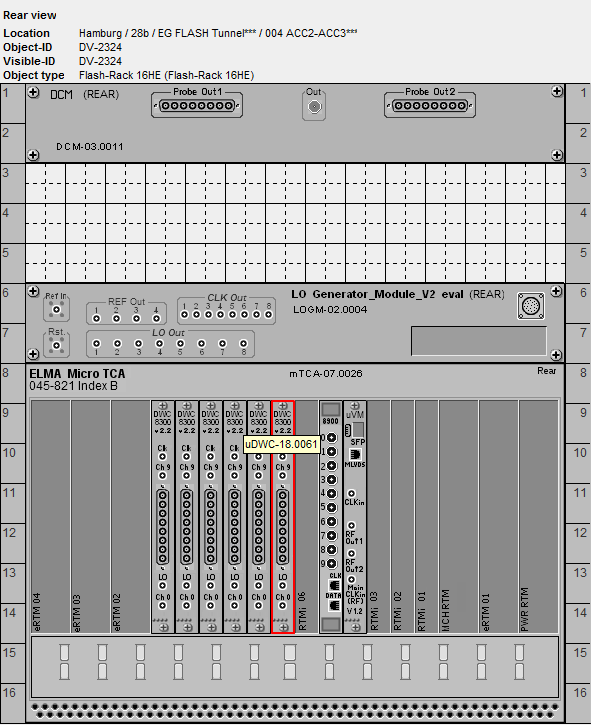 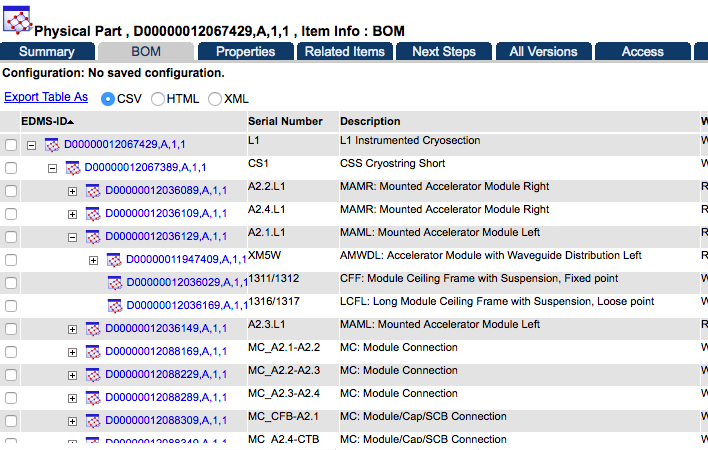 Rack occupation
graphical representation
exploit existing links to get best of both worlds
equipped
MTCA crate
Avoid data duplication
Minimize manual effort
Current Solution and Outlook
This talk
Benno List’s talk
How to:
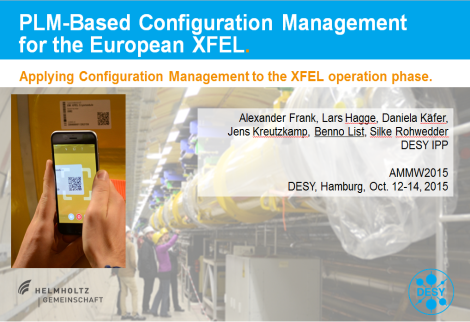 upload 

browse        the data

use
1:1
“What we need”
“What DESY offers”
Fault tracking 
Currently: from machine operation + internal book keeping
Hope is to get more reliable data + statistics from EDMS 
Lessons learnt from GIS (radiation prone environment)

Stock management
Useful for risk assessment 
Use EDMS to help us better manage our device inventory?
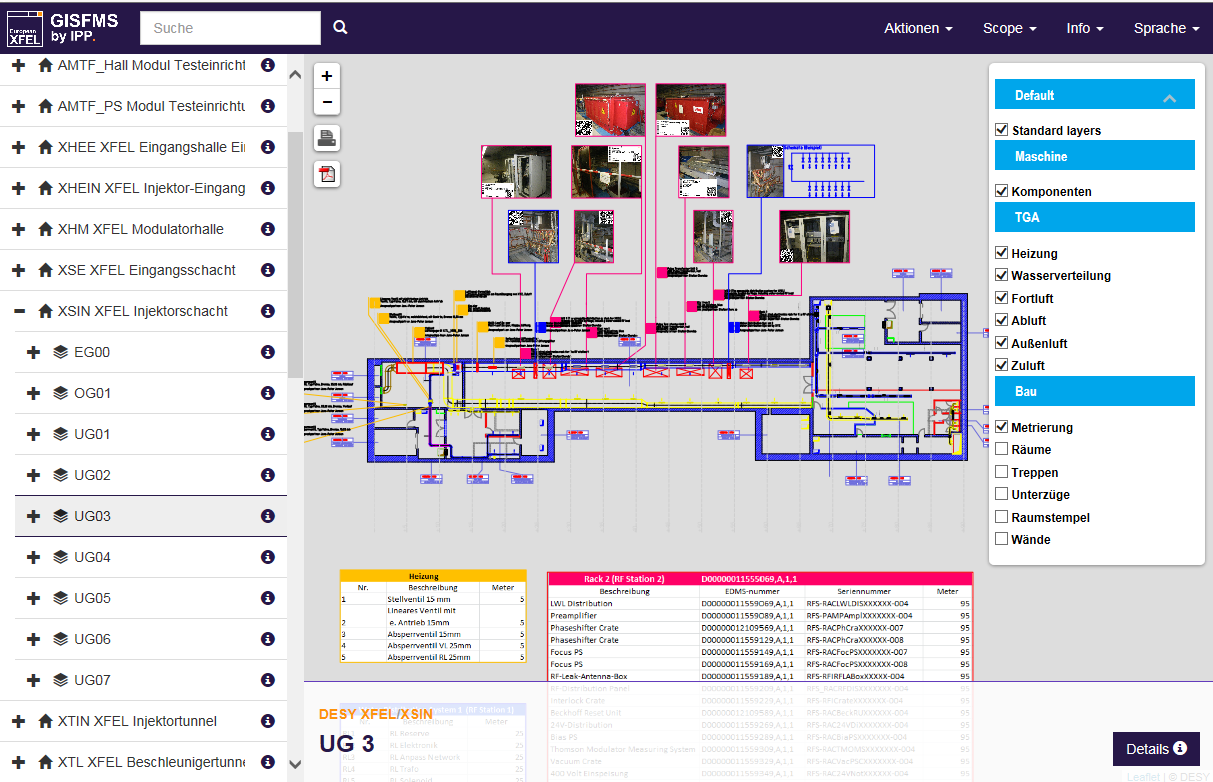 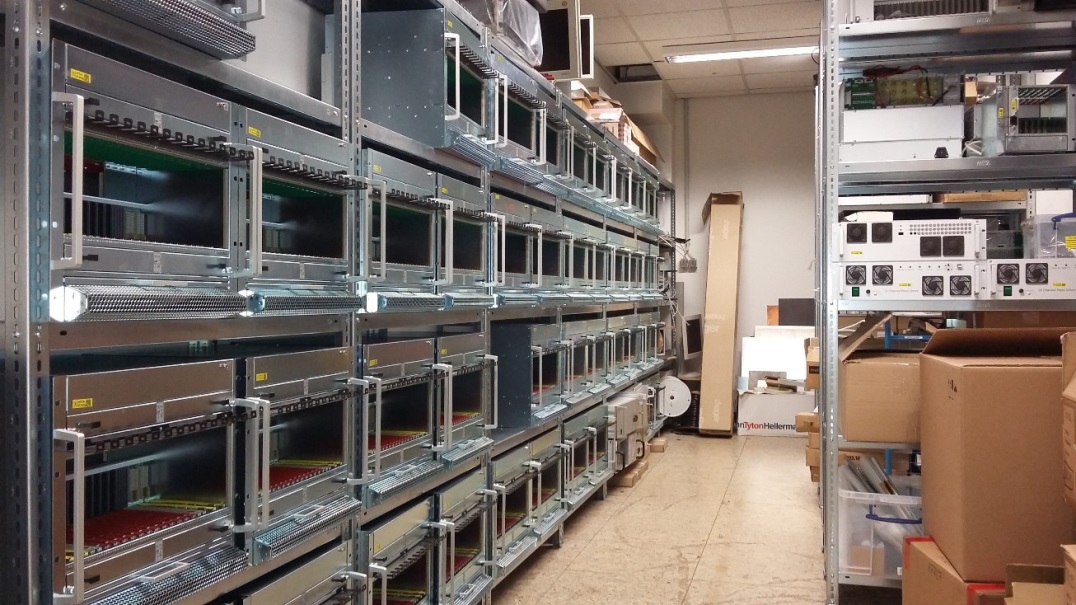 Current Solution and Outlook
Finding the data: 	“if it’s easy, people will use it”
Multiple entry points (ease of navigation)
Fast database queries
Keywords / smart indexed searches
Web access (hidden security)
Training
Maintenance: 	“asset information is only useful if it is up-to-date”
validity of data



should be easy


Installation  Operation:	“moving from a snapshot to a living database”
Include operation parameters (calibration files for ex.)
Include system health statistics? (temp., fan speed, CPU usage, etc…)
…
relies on QA/QC administratorrelies on self discipline from usershow can we improve what we do ?how can tools help us ?
as little work overhead as possibleautomatic tools to update information
QUESTIONS ?
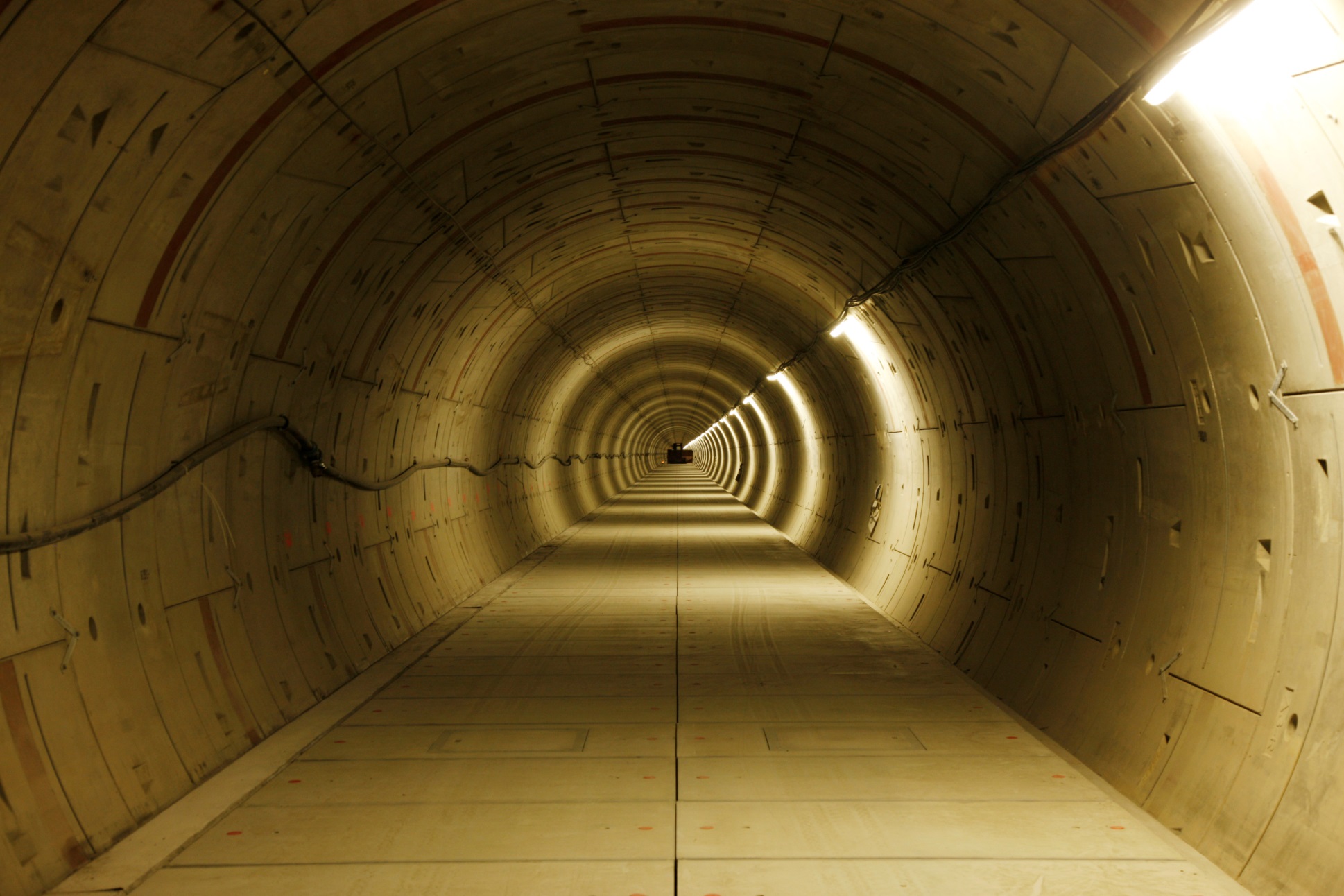 THANK YOU VERY MUCH FOR YOUR ATTENTION!